Ugljeni hidrati
CH2OH
H
C=O
C=O
H
C
OH
H
C
HO
H
C
OH
HO
C
H
CH2OH
H
C
OH
H
C
Glukoza
Fruktoza
OH
CH2OH
Polihidroksilni aldehidi ili ketoni
H
C
OH
Trioze
Tetroze
H
CH2OH
CH2OH
CH2OH
CH2OH
C=O
C=O
C=O
C=O
C=O
OH
H
C
OH
H
C
H
C
OH
CH2OH
CH2OH
Gliceraldehid
CH2OH
Dioksiaceton
Eritroza
Eritruloza
H
Pentoze
C=O
H
C
OH
H
H
CH2OH
C=O
C=O
H
H
C
C
OH
OH
HO
C
H
C
H
OH
HO
H
C
H
H
C
C
OH
OH
H
C
OH
CH2OH
H
H
C
C
OH
OH
CH2OH
CH2OH
CH2OH
Riboza
Ribuloza
Ksiloza
Ksiluloza
H
C=O
CH2OH
H
C
OH
C=O
H
C
HO
H
H
C
H
HO
C=O
C=O
H
C
OH
HO
C
H
CH2OH
H
C
HO
H
C
HO
HO
C
H
H
C
OH
H
C
OH
H
C
OH
H
C
OH
CH2OH
CH2OH
CH2OH
Galaktoza
Manoza
Glukoza
Fruktoza
Heksoze
H
H
H
C
C
C
OH
OH
OH
CH2OH
H
H
O
C=O
C
HO
H
C
OH
H
C
OH
H
H
C
C
HO
HO
O
H
C
OH
H
C
OH
CH2OH
CH2OH
Glukoza
Glukoza
α D glukoza
pH > 7
pH ≤ 7
H
H
C
C
OH
Tipovi izomerije
H
H
CH2OH
C=O
C=O
C=O
H
C
OH
H
C
OH
H
H
C
C
HO
HO
H
C
OH
H
C
OH
CH2OH
Gliceraldehid
Dioksiaceton
H
OH
H
C
Aldo  i  keto
C=O
CH2OH
CH2OH
H
C
OH
D glukoza
L glukoza
CH2OH
D        i         L
H
C
OH
CH2OH
CH2OH
O
O
α D glukoza
β D glukoza
α              i            β
Optička izomerija
CH2OH
O
+              i            -
H
C=O
Kod supstanci koje imaju hiralni C atom
H
C
OH
H
C
HO
H
C
OH
*
*
*
CH2OH
*
*
*
*
*
*
Glukoza
H
C
OH
Polarimetrijsko određivanje koncentracije glukoze
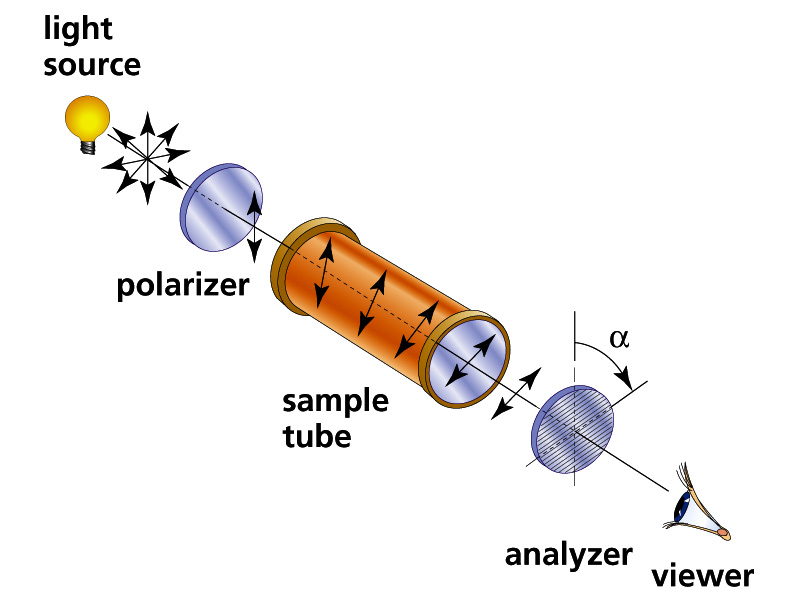 Izvor
svetlosti
Polarizovana svetlost
Polarizator
Optički aktivna supstanca
Analizator
Polarimetrijsko određivanje koncentracije glukoze
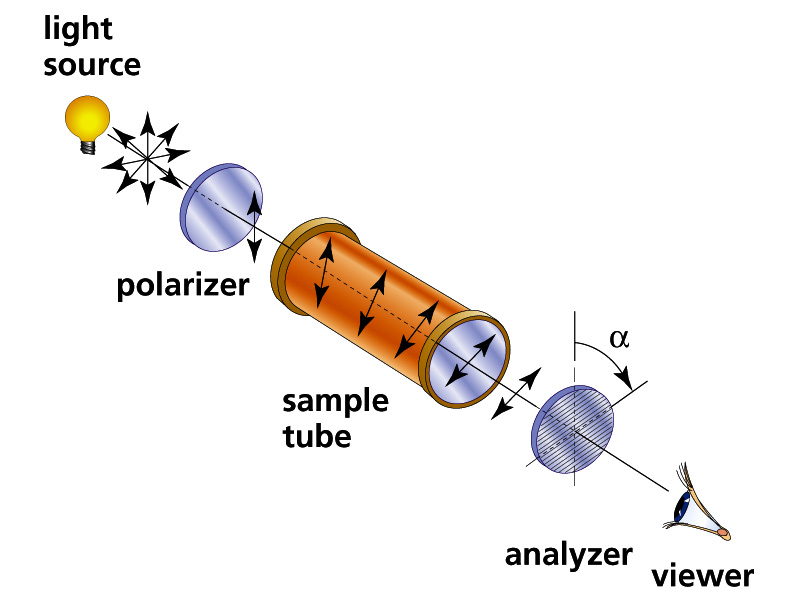 Izvor
svetlosti
Svi talasi 
osciluju u 
istoj ravni!
Polarizovana svetlost
Polarimetrijsko određivanje koncentracije glukoze
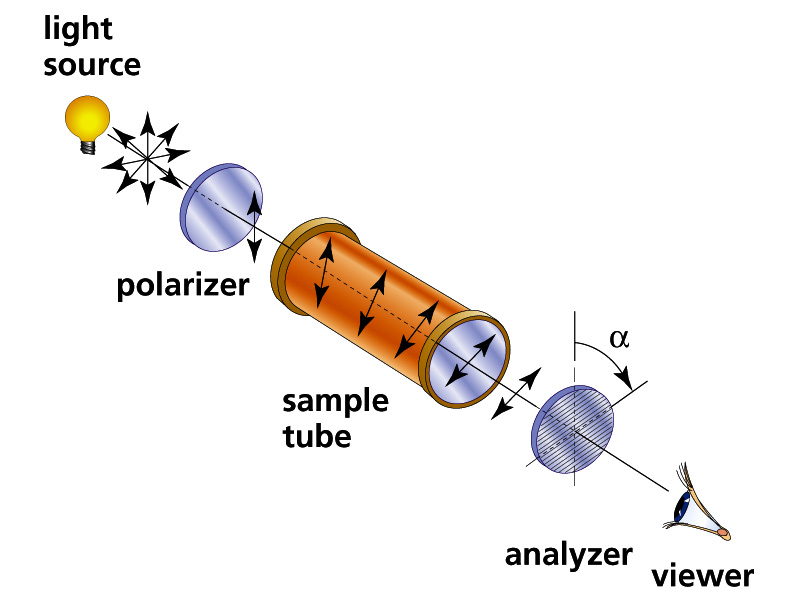 Izvor
svetlosti
Optički aktivna supstanca
Ima hiralni C atom (C*)
Za svaku od 4 valence su vezani različiti atomi ili atomske grupe
Redukcione probe
CH2OH
O
NaOH
O
CH2OH
CH2OH
HO
H
O
=
=
C
C
pH ≤ 7
pH > 7
Uvek se oksiduje monosaharid!!!
Felingova proba
Benediktova proba
Tromerova proba
Nilnderova proba
Cu2+
Cu1+
Bi3+
Bi0
Peroksidaza aktivni princip - (PAP metoda)
Glukooksidaza
Glukoza + O2 + H2O
D glukonat + H2O2
Vodonik peroksid
Peroksidaza
H2O2+ 4-AAP + 2,4-DCP
Iminohinon + H2O
4-AAP – amino antipirin
2,4-DNP – 2,4-dihidrofenol
Očitavanje na λ=505
Auz-Asp
conc. glukoze (mM) =
x Cst
Ast-Asp
Disaharidi
Maltozni tip veze: maltoza i laktoza
CH2OH
CH2OH
O
O
pH ≤ 7
O
NaOH
CH2OH
CH2OH
O
O
H
=
C
pH > 7
O
Može da se oksiduje
+
redukcione probe
Trehalozni tip veze: saharoza
CH2OH
CH2OH
O
O
HCl
+
NaOH
O
redukcione probe
CH2OH
CH2OH
O
O
CH2OH
CH2OH
-
redukcione probe
Radimo:
Vežba 6-1: Tromerova proba (redukciona proba)
Vežba **** (dem): reakcija sa fenilhidrazinom
Monosaharidi + fenilhidrazin → ozazoni
Vežba 6-16: Peroksidaza aktivni princip
Vežba 6-17: Polarimetrijsko određivanje koncentracije glukoze
Vežba 6-10: Lugolova proba